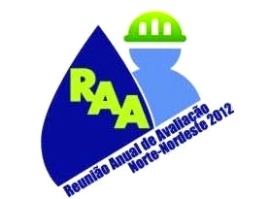 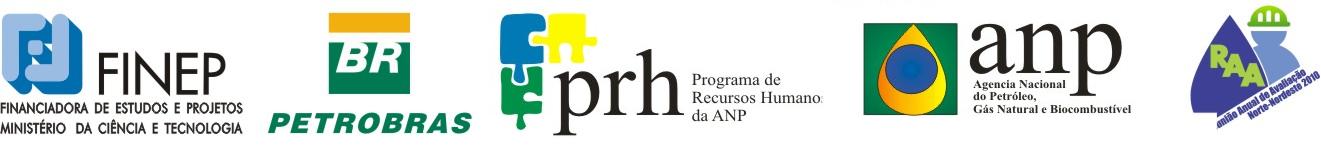 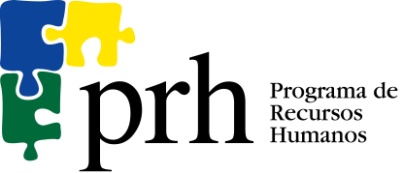 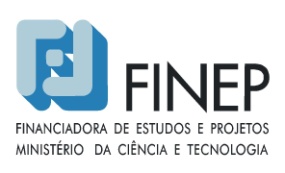 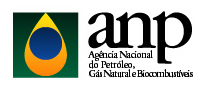 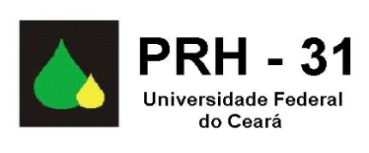 PROGRAMA INSTITUCIONAL DE FORMAÇÃO DE RECURSOS HUMANOS EM ENGENHARIA E CIÊNCIAS DO PETRÓLEO E GÁS NATURAL – PRH 31
Comitê Gestor: 

Hosiberto Batista de Sant´Ana (DEQ/UFC) – Coordenador
Flávio Vasconcelos de Souza – PV 

Célio  Loureiro Cavalcante Jr. (DEQ/UFC)
Jorge Barbosa Soares (DET/UFC)
Hélio Cordeiro de Miranda (DEMM/UFC)
Reunião Annual de Avaliação dos PRH´s N-NE 2012, Natal/RN, 10 e 11 de Outubro
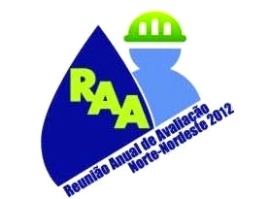 PRH-31 / UFC
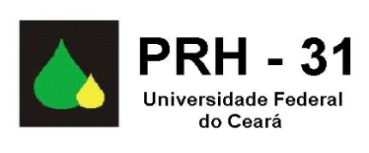 GRADUAÇÃO
PÓS-GRADUAÇÃO
Geologia
Engenharia Civil
Engenharia Metalúrgica e Materiais
Engenharia Química
Engenharia Elétrica
Engenharia de Produção
Engenharia Mecânica
Engenharia de Teleinformática
Física
Química
Geologia
Engenharia Elétrica
Engenharia e Ciência dos Materiais
Engenharia Química
Engenharia de Teleinformática
Engenharia de Transportes 
Recursos Hídricos e San. Ambiental
Engenharia Mecânica
Engenharia Estrutural e Construção Civil
ESTRUTURA CURRICULAR
Disciplinas extras de especialização no setor:
 Graduação - 6 disciplinas
 Mestrado - 4 disciplinas
 Doutorado - 6 disciplinas 
Projetos de final de curso, dissertações de mestrado e teses de doutorado de interesse do setor Petróleo e Gás.
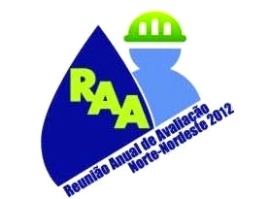 PRH-31 / UFC
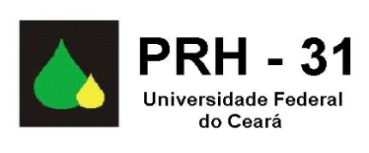 COMPLEMENTAÇÃO CURRICULAR
GRADUAÇÃO
INTRODUÇÃO À ENGENHARIA DE PETRÓLEO, GÁS NATURAL E BIOCOMBUSTÍVEIS
ECONOMIA E GESTÃO DE PETRÓLEO, GÁS NATURAL E BIOCOMBUSTÍVEIS
TRABALHO DE CONCLUSÃO DE CURSO
+ 4 (QUATRO) DISCIPLINAS DE ACORDO COM A ÊNFASE
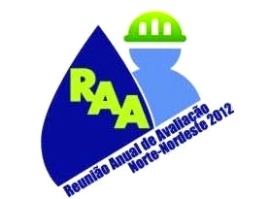 PRH-31 / UFC
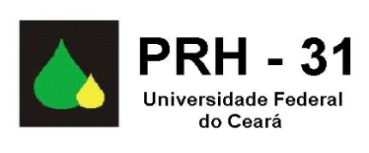 COMPLEMENTAÇÃO CURRICULAR
PÓS-GRADUAÇÃO
INTRODUÇÃO À ENGENHARIA DE PETRÓLEO, GÁS NATURAL E BIOCOMBUSTÍVEIS
FLUIDOS PETROLÍFEROS E COMPORTAMENTO DE FASES
DISSERTAÇÃO DE MESTRADO/TESE DE DOUTORADO
+ 2 (DUAS) DISCIPLINAS DE ACORDO COM A ÊNFASE
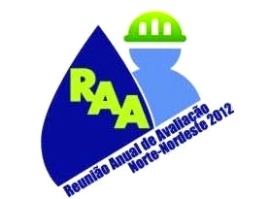 PRH-31 / UFC
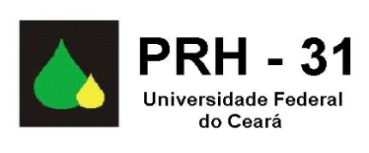 ÁRES DE CONCENTRAÇÃO
GRADUAÇÃO:     Processamento
                              Exploração
                              Equipamentos
PÓS-GRADUAÇÃO:       Engenharia de Processamento
                                         Explotação de Petróleo
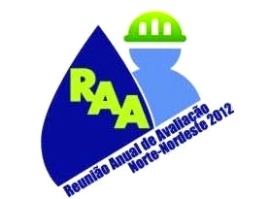 PRH-31 / UFC
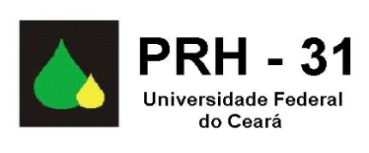 PRINCIPAIS ÁREAS DE ATUAÇÃO
Caracterização de Materiais Betuminosos
Mecânica dos Pavimentos
Processos e Termodinâmica de Petróleo
Simulação de Processos de Recuperação de Petróleo
Tecnologia de Materiais Aplicada à Indústria de Petróleo
Processos e Metalurgia da Soldagem 
Desenvolvimento de Tecnologias de Lubrificantes e 	Combustíveis
Contaminação de Águas Subterrâneas
Fontes Alternativas de Energia
Processos de Produção de Petróleo
Análise Morfológica e Geofísica
Mecânica Computacional
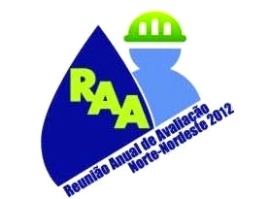 PRH-31 / UFC
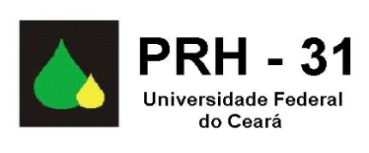 PROFISSIONAIS EGRESSOS (2002-2012)
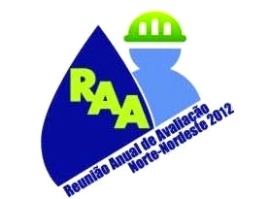 PRH-31 / UFC
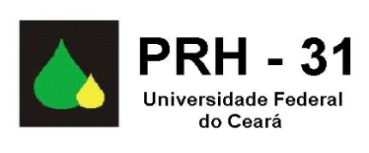 SITUAÇÃO DOS EGRESSOS (2009-2011)
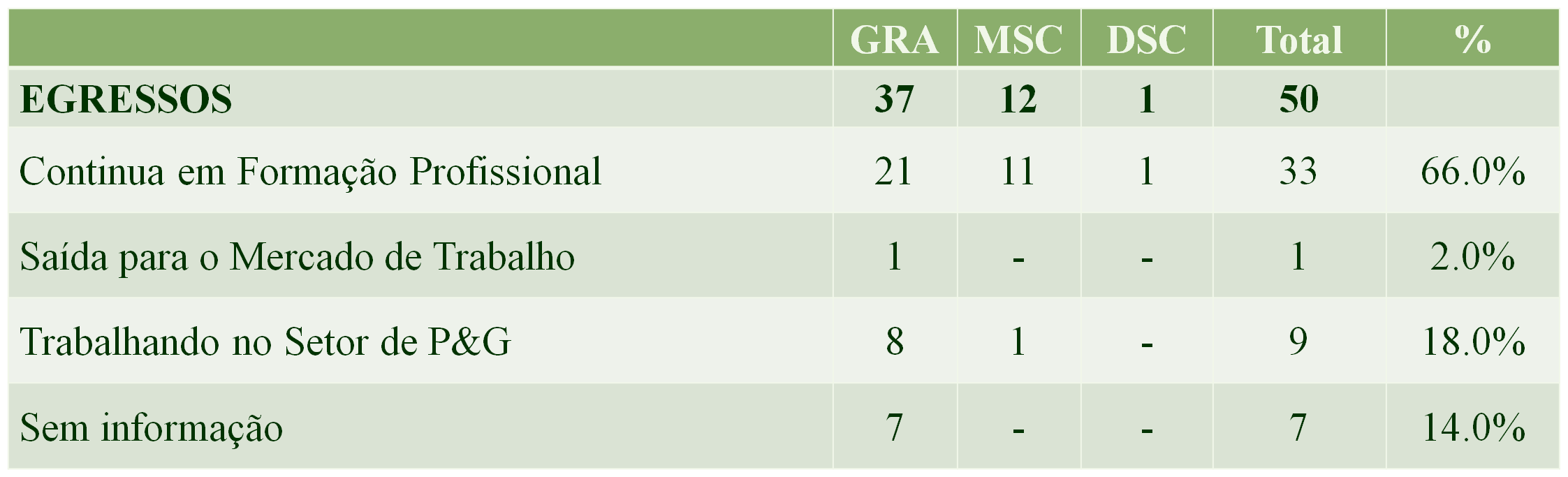 Empregabilidade no Setor P&G 2006/2008
Halliburton
Schlumberger
Petrobras
Senai
Polícia Federal
ANP 
Instituições de ensino/pesquisa
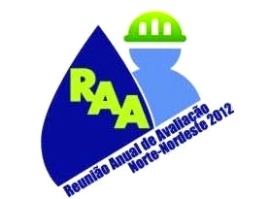 PRH-31 / UFC
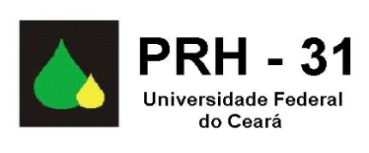 ATIVIDADES 2011
TRABALHO DE CAMPO						01
NOVOS PROGRAMAS DE ESTÁGIOS FIRMADOS			02

REDES DE COOPERAÇÃO
Rede de Asfalto N/NE – UFC, UFS, UFAM, UEMA, Unifacs, UFBA, UPE, UFPA, UFM
Rede de Bioprodutos – UFC, UFRJ, Unicamp, UFF, UFAM,  Embrapa, IPT, Fiocruz, UFRN, Unb
Rede de Lubrificantes N/NE – UFC, UFRN, UFPE, UFPB, UFMA, UNIFACS, UFS, UFPI, UFPA, UFRO
Rede N/NE de União e Revestimento de Materiais – UFC, UFPA, UFCG, UFBA
Projeto de Operação na Condição Sub-Sal (Emulsão, Porosimetria e Remoão de H2S)– UFC, UFF, UFRJ, UNICAMP, UERJ

PROJETOS  RELACIONADOS
	Total de 24, totalizando, aproximadamente R$ 12,5 milhões.
	Fontes financiadoras: Petrobras, CNPq, CAPES, FINEP, FUNCAP,   
                 Eletrobras/Furnas,
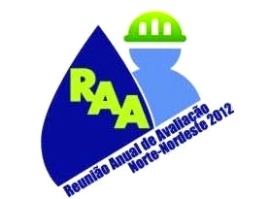 PRH-31 / UFC
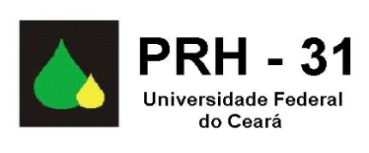 ATIVIDADES 2011
ORGANIZAÇÃO (ou co-organização) DE EVENTOS				03
MINISTRAR AULAS EM CURSOS EXTERNOS AO PROGRAMA		
	Aluno (Curso Profissionalizante em Engenharia de Petróleo)		01
	PV (MBA em Infraestrutura de Transportes e Rodovias)			01
MINISTRAR PALESTRAS
	Docente                                                               			03
CURSOS EXTRA-CURRICULARES					02
PARTICIPAÇÃO EM CONGRESSOS
	Brasil
		Com autoria de (ex-)bolsista
			Trabalhos completos				09
			Resumos					03
		Docentes
			Trabalhos completos				11
			Resumos					04
	Exterior
		Com autoria de (ex-)bolsista
			Trabalhos completos				01
			Resumos					01
		Docentes
			Trabalhos completos				03
			Resumos					04
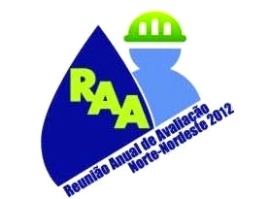 PRH-31 / UFC
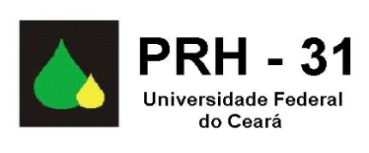 ATIVIDADES 2011
PUBLICAÇÕES

	- Periódicos
		Nacionais
			Com autoria de (ex-)bolsista 			00
			Docentes					07
		Internacionais
			Com autoria de (ex-)bolsista 			07
			Docentes					31

	- Monografias						15
	- Dissertações de MSc					03
	- Capítulo de Livro (Docente / Brasil)				01
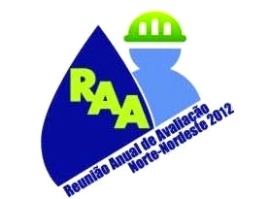 PRH-31 / UFC
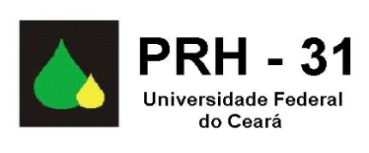 PREMIAÇÕES RECEBIDAS - 2011
2011: 
- Estudante: Thais Ferreira Pamplona  | Orientadora: Sandra Aguiar Soares
  Título: Desenvolvimento de aditivos nanoestruturados para melhorar o desempenho de ligantes asfálticos.


Histórico: 




                   DOIS (2)                                                     SEIS (6)
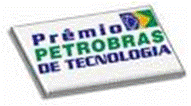 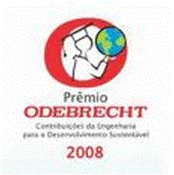 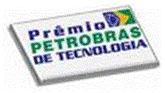 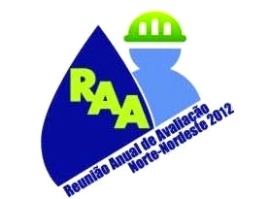 PRH-31 / UFC
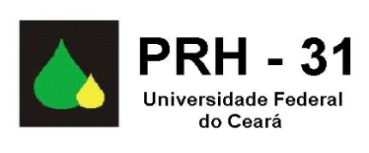 PROGRAMAS DE COOPERAÇÃO
NACIONAIS:  UFPE (PRH), UFRJ (PRH), UNICAMP, USP, UEM

INTERNACIONAIS:  University of Texas at Austin (UT)
                                  Univeristy of Nebraska (UN)
                                  Texas A&M 
                                  Universidad de Málaga (UM)
                                  Herriot-Watt University (HWU)
                                  Institut Français du Pétrole et Energies Nouvelles (IFPEN)
                                  Écoles Centrales – França (EC)
                                  Universidade Técnica de Lisboa (UTL)
                                  Universidad de San Jose (USJ)
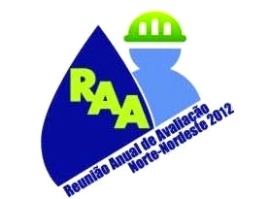 PRH-31 / UFC
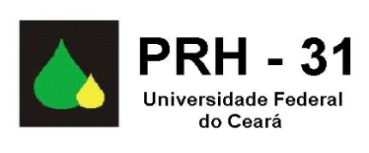 USO DA TAXA DE BANCADA
PRIORITARIAMENTE PARA AS ATIVIDADES DOS BOLSISTAS, E SUBSIDIARIAMENTE PARA AS ATIVIDADES DOS DOCENTES ENVOLVIDOS NO PROGRAMA.

 DETALHAMENTO DOS VALORES GASTOS/DESTINAÇÃO: PRESTAÇÃO DE CONTAS TRIENAL
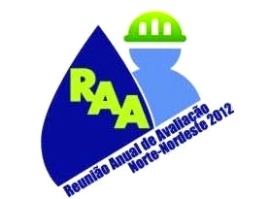 PRH-31 / UFC
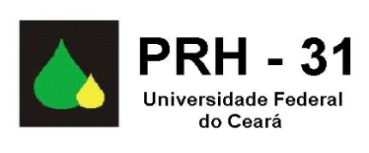 PRINCIPAIS DIFICULDADES
GESTÃO DE DOIS PROGRAMAS DE FORMAÇÃO DE RECURSOS HUMANOS DISTINTOS. DIFICULDADE NA PRESTAÇÃO DE CONTAS (VIA FUNDAÇÃO, SEM RECURSO!?).

 DESCONTINUIDADE (2006, 2009 2 2011 NÃO RECEBEU COTAS DE BOLSA) E DESCRÉDITO DO PROGRAMA FRENTE AOS FUTUROS BOLSISTAS.

  Competição com outros programas de Formação de Recursos Humanos internacionais [ciências sem fronteiras, Duplo Diploma (Écoles Centrales de France), BRAFITEC, universidad de san jose, University of Nebraska at Lincoln, University of Lousianna at Lafayette etc].

 mercado (é realmente um problema?).
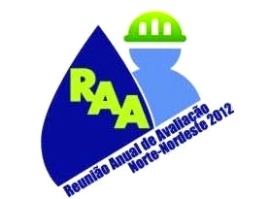 PRH-31 / UFC
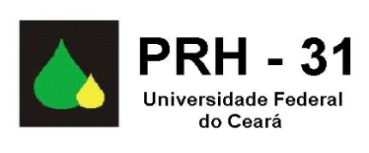 AÇÕES NECESSÁRIAS
Tornar mais efetiva a participação do Corpo Docente nas atividades do Programa.

 Implementar/Reativar programas de estágios.

 CONTRATAR WEBDESIGNER PARA ELABORAR NOVA PÁGINA DO PROGRAMA.

 Fomentar programação de visitas técnicas (agenda UFC/Empresas).

 FAVORECER programa de oferta de disciplinas/cursos isolados, notadamente na área de down-stream , BEM COMO NA ÁREA DE GESTÃO E DIREITO DO PETRÓLEO (VIA intercâmbio com outros PRH´s).
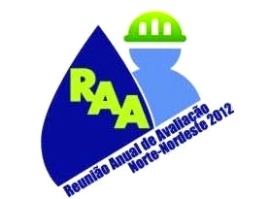 PRH-31 / UFC
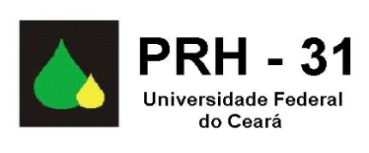 SELEÇÃO – COMPARATIVO
2000			2012

CONCORRÊNCIA 
(CANDIDATO/VAGA)		      	  8,0			  1,2

VALOR DA BOLSA (R$)                      450,00                            450,00*

SALÁRIO MÍNIMO (R$)                       151,00                             622,00

BOLSA ESTÁGIO (R$)
(VALOR MÉDIO)                                  600,00                          1.200,00
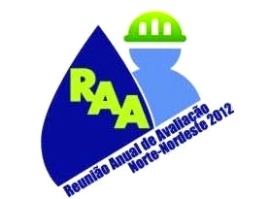 PRH-31 / UFC
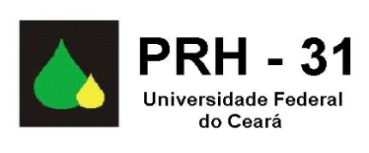 SELEÇÃO 2012
Quotas:
	14   bolsas de GRA
	03   bolsas de MSc
	00   bolsas de DSc

Para a graduação foi realizada através de 
	- Análise curricular
	- Histórico escolar e IRA (Índice de Rendimento do Acadêmico)
	- Prova com 25 questões objetivas escritas em inglês1

Para a pós-graduação, a seleção foi realizada com base em 
	- Proposta de pesquisa
	- Análise curricular
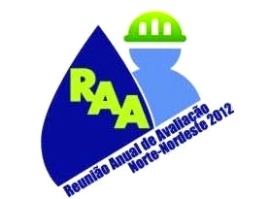 PRH-31 / UFC
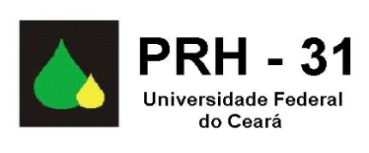 SELEÇÃO 2012
Conteúdo da prova de seleção:                                                        

MATEMÁTICA
Lógica
Álgebra
Trigonometria
Geometria analítica
Cálculo diferencial e integral

FÍSICA
Movimento em duas e três dimensões
Força e movimento
Energia cinética, potencial e trabalho
Conservação de energia
Temperatura, calor e leis da termodinâmica





QUÍMICA
Relações de massa e energia nos fenômenos químicos
Classificação periódica e estrutura molecular
Água e soluções 
Cinética e equilíbrio químico
Ácidos, bases e sistemas eletroquímicos

GEOLOGIA
Tectônica de placas
Sedimentos e rochas sedimentares

INGLÊS*
	Interpretação de textos
* A escolha da língua inglesa deve-se ao fato que a maior parte da bibliografia publicada na área de Petróleo e Gás Natural estar disponível em inglês. Duração de 2 horas.
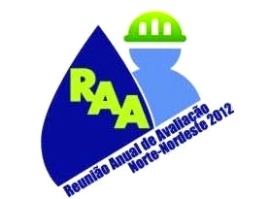 PRH-31 / UFC
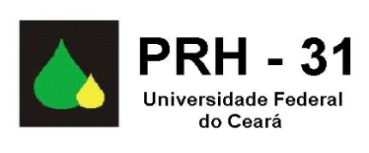 SELEÇÃO 2012
RESULTADO

Um total de 20 (vinte) projetos foram inscritos, sendo que 5 (cinco) destes não apresentaram bolsistas inscritos. 

O número total de inscritos do Processo de Seleção 2012 foi de 20 (vinte) alunos.
 
O curso de Engenharia Química é o que apresentou maior contingente de inscrições no PS/2012 (55%), seguido pelos cursos de Engenharia Civil (15%), Engenharia Mecânica (10%), Geologia (10%), Engenharia de Teleinformática (5%) e Geologia (5%). 

Nenhuma inscrição foi indeferida.
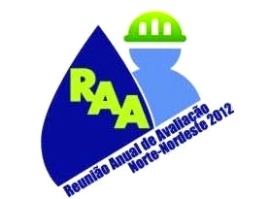 PRH-31 / UFC
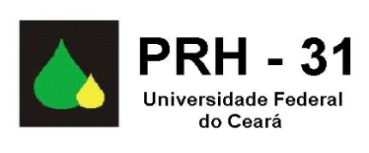 SELEÇÃO 2012
Resultado GRA:









Resultado PG:
	3 Alunos da Eng. Química
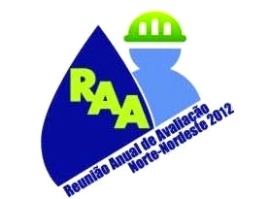 PRH-31 / UFC
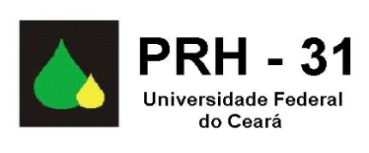 ATIVIDADES 2012 – PV
PUBLICAÇÕES (2011 – 2012)

- Periódicos Internacionais

1. Souza, Flavio V. ; Castro, Leandro S. . Effect of temperature on the mechanical response of thermo-viscoelastic asphalt pavements. Construction & Building Materials, v. 30, p. 574-582, 2012. 
2. Souza, Flavio V. ; Allen, David H. . Modeling the transition of microcracks into macrocracks in heterogeneous viscoelastic media using a two-way coupled multiscale model. International Journal of Solids and Structures, v. 48, p. 3160- 3175, 2011. 
3. F. V. Souza, Allen, D. H. Computation of Homogenized Constitutive Tensor of Elastic Solids Containing Evolving Cracks. International Journal of Damage Mechanics. , 2011. 
4. F. V. Souza, Castro, L. S., Camara, S. L., Allen, D. H. Finite-element modeling of damage evolution in heterogeneous viscoelastic composites with evolving cracks by using a two-way coupled multiscale model. Mechanics of Composite Materials. , v.47, p.95 - 108, 2011.
5. Souza, Leonardo T. ; Kim, Yong-Rak ; Souza, Flavio V. ; Castro, Leandro S. . Experimental Testing and Finite-Element Modeling to Evaluate the Effects of Aggregate Angularity on Bituminous Mixture Performance. Journal of Materials in Civil Engineering, v. 24, p. 249-258, 2012.
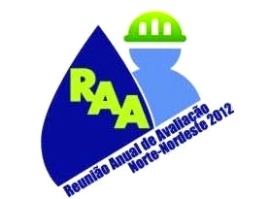 PRH-31 / UFC
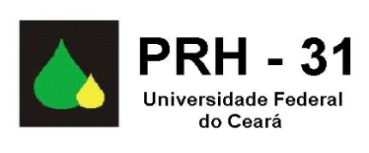 ATIVIDADES 2012 – PV
PUBLICAÇÕES (2011 – 2012)

- Periódicos Internacionais (Aceitos para publicação)

1. F. V. Souza, D. H. Allen. Verification of a two-way coupled multiscale finite element code for dynamic/impact problems. Mechanics of Advanced Materials and Structures. , 2012. 
2. Y-R. Kim ; F. V. Souza ; J. E. S. Lutif . A Two-way Coupled Multiscale Model for Predicting Damage-associated Performance of Asphaltic Roadways. Computational Mechanics, 2012. 
3. F. V. Souza, D. H. Allen. Verification of a two-way coupled multiscale finite element code for dynamic/impact problems. Mechanics of Advanced Materials and Structures. , 2011. 

- Periódicos Nacionais (Aceitos para publicação)

1. F.V. Souza. Proposta de modelo constitutivo viscoelástico não-linear para materiais asfálticos em regime de grandes deformações. Revista Transportes, 2012.
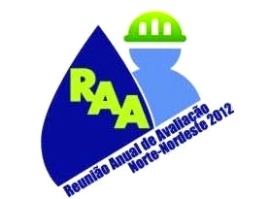 PRH-31 / UFC
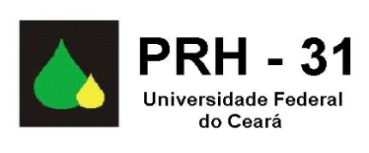 ATIVIDADES 2012 – PV
PUBLICAÇÕES (2011 – 2012)

- Congressos (Trabalho completo)

1. F. V. Souza ; D. H. Allen . Modeling Failure of Composite Materials due to Evolving Microcracks using a Two-Way Coupled Multiscale Model with Transition of Microcracks into Macrocracks. Brazilian Conference on Composite Materials, 2012, Natal. 
2. F. V. Souza ; Y-R. Kim . Modelagem Multi-Escala da Evolução do Dano em Misturas Asfálticas Submetidas a Carregamento Cíclico. 6o Congresso Brasileiro de P&D em Petróleo e Gás, 2011, Florianópolis. 
3. F. V. Souza . Proposta de Modelo Constitutivo Viscoelástico Não-Linear para Materiais Asfálticos em Regime de Grandes Deformações. XXV Congresso de Pesquisa e Ensino em Transportes, 2011, Belo Horizonte.
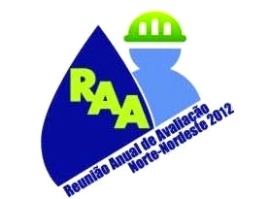 PRH-31 / UFC
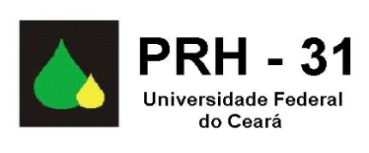 ATIVIDADES 2012 – PV
PUBLICAÇÕES (2011 – 2012)

- Congressos (Resumo)

1. F. V. Souza ; D. H. Allen . Modeling the transition of microcracks into macrocracks in heterogeneous viscoelastic media using a two-way coupled multiscale model based on the eXtended Finite Element Method. 10th World Congress on Computational Mechanics, 2012, São Paulo. 
2. J. E. S. Lutif ; Y-R. Kim ; F. V. Souza . A Two-Way Coupled Multiscale Model for Predicting Damage-Dependent Behavior of Viscoelastic Composites. 10th World Congress on Computational Mechanics, 2012, São Paulo. 
3. J. E. S. Lutif ; Y-R. Kim ; F. V. Souza . A Two-Way Coupled Multiscale Model for Predicting Damage-Associated Performance of Asphaltic Media. 11th U.S. National Congress on Computational Mechanics, 2011, Minneapolis.
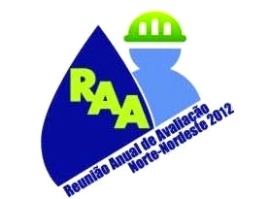 PRH-31 / UFC
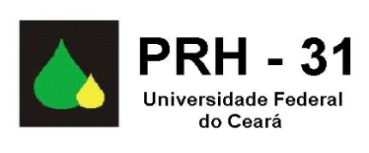 ATIVIDADES 2012 – PV
PARTICIPAÇÃO EM EVENTOS (2011 – 2012)

10th World Congress on Computational Mechanics. Apresentação: Modeling the transition of microcracks into macrocracks in heterogeneous viscoelastic media using a two-way coupled multiscale model based on the eXtended Finite Element Method. São Paulo, SP, 2012 

XXV Congresso de Pesquisa e Ensino em Transportes . Apresentação: Proposta de modelo constitutivo viscoelástico não-linear para materiais asfálticos em regime de grandes deformações. Belo Horizonte, MG, Brazil, 2011. 

6th Congresso Brasileiro de P&D em Petróleo e Gás. Apresentação: Modelagem multi-escala da evolução do dano em misturas asfálticas submetidas a carregamento cíclico. Florianópolis, SC, Brazil, 2011
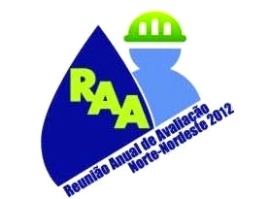 PRH-31 / UFC
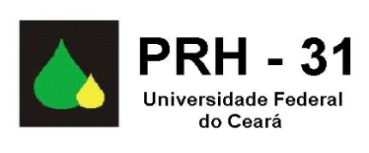 ATIVIDADES 2012 – PV
PROJETOS P&D APROVADOS (2011 – 2012)

1. Título: Modelagem e otimização de estruturas de concreto construído em camadas sujeito a fissuração em baixas idades 
Contratante: Furnas Centrais Elétricas 
Valor do projeto: R$ 1.541.543,00
Área: Materiais cimentícios 

2. Título: Aplicação do modelo viscoelastoplástico de dano contínuo para avaliação da fadiga em misturas asfálticas 
Contratante: CNPq – Edital Universal 
Valor do projeto: R$ 137.000,00 
Área: Materias asfálticos

3. Título: Avaliação de modelos constitutivos viscoelastoplásticos de dano contínuo para aplicação na modelagem da fadiga e acúmulo de deformações permanentes em misturas asfálticas 
Contratante: FUNCAP - Fundação Cearense de Apoio ao Desenvolvimento Científico e Tecnológico – Edital 07/2011 
Valor do projeto: R$ 240.000,00
Área: Materias asfálticos
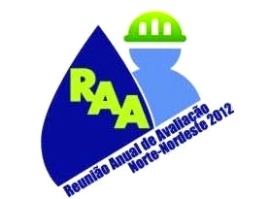 PRH-31 / UFC
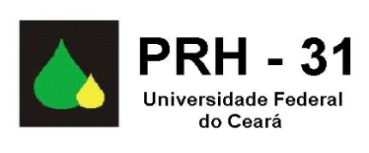 ATIVIDADES 2012 – PV
Participação em banca de trabalhos de conclusão (Graduação) 

1. PONTE, V. M. R.; LUNA, F. M. T.; SOUZA, F. V.. Participação em banca de Antônio Oleon Camelo Ferreira Júnior. Modelo de Apoio à Tomada de Decisão na Seleção de Projetos de Intervenção em Poços de Petróleo. 2011. Trabalho de Conclusão de Curso (Graduação em Engenharia Química) - Universidade Federal do Ceará. 

Participação em banca de trabalhos de conclusão (Mestrado) 

1. GEYER, A. L. B.; PAULON, V. A.; GUIMARAES, G. N.; F. V. Souza. Participação em banca de Flávio Mamede Pereira Gomes. Concreto nas Primeiras Idades: Propriedades e Modelagem Termomecânica Simplificada. 2011. Dissertação (Mestrado em Engenharia Civil) - Universidade Federal de Goiás. 

Participação em banca de trabalhos de conclusão (Doutorado) 

1. Y-R. Kim, R. Moore, C. Y. Tuan, F. V. Souza, Y. K. Cho. Participação em banca de Jamilla Emi Sudo Lutif. Computational Micromechanics Modeling of Damage-Dependent Bituminous Composites based on Two-Way Coupled Multiscale Finite Element Code, 2011 (Civil Engineering) University of Nebraska-Lincoln. Participação como Co-orientador.
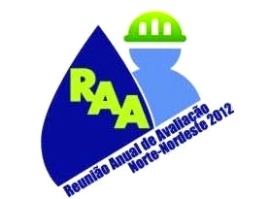 PRH-31 / UFC
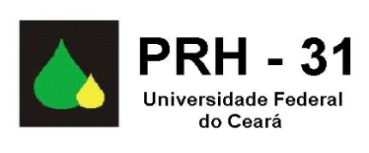 ATIVIDADES 2012 – PV
Co-Orientações em andamento 

1. Leandro Sales de Castro. Multiscale 3D modeling of damage evolution in composites due to dynamic loading. Desde 2009. Tese de Doutorado (Engineering Mechanics) - University of Nebraska-Lincoln. Estados Unidos. 

Revisor de periódico (2011-2012)

1. International Journal of Solids and Structures 
2. Journal of the Mechanics and Physics of Solids 
3. Revista Transportes 
4. Mechanics of Time-Dependent Materials 
5. Construction and Building Materials 
6. International Journal of Mechanical Sciences 
7. Mechanics of Advanced Materials and Structures 

Revisor de conferências 

1. XXV ANPET. Organização: ANPET – Associação Nacional de Pesquisa e Ensino em Transporte. Membro do comitê científico, 2011.
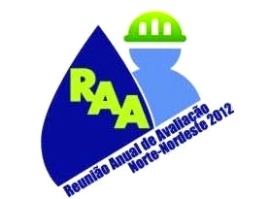 PRH-31 / UFC
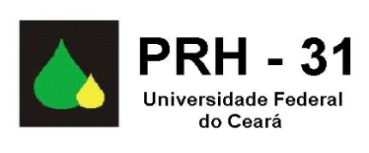 ATIVIDADES 2012 – PV
Atividades de ensino 

1. Curso de Curta Duração: Módulo “Dimensionamento de Pavimentos Flexíveis” ministrado no MBA em Infraestrutura de Transportes e Rodovias, INBEC. Aracajú: 11-13/Nov/2011; Fortaleza: 16-18/Dez/2011; Belém: 20-22/Jan/2012; Recife: 27-29/Jan/2012; 
Maceió: 15-17/Jun/2012 
 

Cooperação com PRH / UFRGS

1. Nanocompósitos de matriz polimérica. Universidade Federal do Rio Grande do Sul, 2012. Cursos de curta duração

2. Compósitos estruturais. Universidade Federal do Rio Grande do Sul, 2012. Cursos de curta duração